PDO Safety Advice
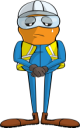 Use this Advice: Discuss in Tool Box Talks and HSE Meetings  Distribute to contractors  Post on HSE Notice Boards
Date: 17-11-2015      
Injury:- Fatal crush




What happened? 
The deceased unlocked the truck and tank fifth wheel connector on a truck to allow it to disconnect and pull forward from under a frac tank.  The lock refused to stay open, so the driver held on to it as the truck drove out allowing a crane to support the tanks weight. But due to the cranes boom being in the wrong place the load swung sideward's and crushed the driver against another tank, killing him.

Your learning from this incident.. 
Never lift without a Person in Charge.
Never lift without a banksman.
Never lift with anyone in the lifting zone.
Refuse to use defective equipment.
Always think about being in the line of fire.
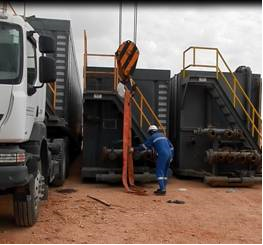 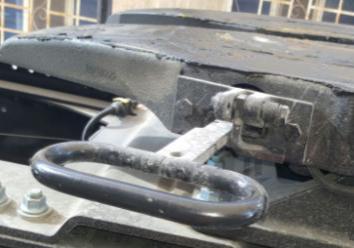 Never ignore the lifting rules
1
Contact MSE34 for further information 	                                        Learning No 56                                                                                  17/11/2015
Management learning's
Distribute to contractors  Post on HSE Notice Boards
Date: 17-11-2015      
Injury: Fatal crush


As a learning from this incident and to ensure continual improvement, all contract managers are to review their HSE HEMP against the questions asked below.

Confirm the following:
Do you ensure all lifting operations have a person in charge?
Do you perform lifting operations without a banksman? 
Do you ensure your workers are fully aware of the job procedures?
Do your personnel understand that they can STOP?
Do you have a robust fault reporting process?
Do your systems manage your subcontractors effectively?
Are all supervisors aware of management of change processes 
Do you manage changes effectively during rig up and rig down activities?
Do you know the locations of all assets at all times?
2
Contact MSE34 for further information 	                                        Learning No 56                                                                                  17/11/2015